AGENDA CTS ExCom Spring Planning MeetingSan MarcosJanuary 16, 2015
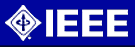 [Speaker Notes: Good morning]
Morning Agenda
0730 Networking, Coffee, Snacks, Sign in
0800 Call to Order, Agenda, Introductions 
0820 Chapter Reports
0920 Break, Networking
0950 Chapter Reports
1100 Break Out Sessions-Lunch
         Events           Governance         Ideas  
Lunch: Courtesy of CTS and Fuschak’s BBQ
1230 Break Out Reports and Discussion
[Speaker Notes: FINANCIAL PLANNING IS THE PROCESS THAT ESTIMATES THE REVENUES WE EXPECT TO RECEIVE AND THE EXPENSES WE EXPECT TO INCUR AND APPROVES LIMITS ON OUR EXPENSES. THESE DECISIONS ARE DOCUMENTED IN THE CTS FINANCIAL PLAN. WE DO THIS ONCE A YEAR.  

IN CONTRAST. RECEIPTS ARE RECORDED AND PAYMENTS MADE THROUGH THE EXECUTION PROCESS THROUGHOUT THE YEAR. EXECUTION IS DOCUMENTED IN THE CTS QUICKBOOKS ACCOUNTING SYSTEM IN REAL TIME WITH THE EXCEPTION OF THREE CHAPTERS. THESE CHAPTERS MAINTAIN THEIR OWN RECORDS OF THEIR REVENUE AND EXPENSES AND ARE REQUIRED TO PROVIDE QUARTERLY DOCUMENTATION TO CTS TO BE RECORDED IN QUICKBOOKS. WITH OUR COLLECTIVE APPROVAL, THE FINANCIAL PLAN LIMITS PAYMENTS FOR ALL CHAPTERS TO THE NET BUDGETS IN THE FINANCIAL PLAN PLUS THEIR OUTSIDE RECEIPTS. 

LAST YEAR I PROVIDED TUTORIALS ON THE FINANCIAL PLANNING AND EXECUTION PROCESSES. THIS YEAR, SINCE WE ARE LIMITED ON TIME, I WILL DEFER THESE TUTORIALS TO THE AUSTIN AND SAN ANTONIO VICE CHAIRMEN MEETINGS. 

THIS WILL LEAVE US TIME TO CONCENTRATE ON THE FINANCIAL DATA, 2013 GOALS, THE FINANCIAL PLAN, AND ITS APPROVAL. 

SO LET’S START BY LOOKING AT THE FINANCIAL RESULTS FROM LAST YEAR.]
Afternoon Agenda
1300 Student Branch Reports
1400 Treasurer/FinCom Report and          Motion to Approve Budgets
1425 Secretary’s Report and L-31 Analysis
1440 PAPRCom Report and Motions to Approve
	         “Committees” and “Management” LOPs 
1455 New Business
1500 Adjourn, Networking, Sign in
– PRACTICE DEFENSIVE DRIVING– 

  
—